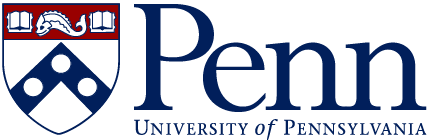 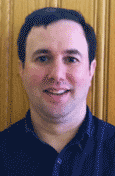 Co-Director
Graduate Training in Medical Science (GTMS)
Jonathan Katz
jpkatz@upenn.edu
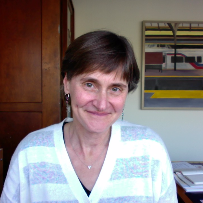 Co-Director
Jenni Punt
punt@vet.upenn.edu
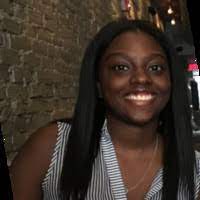 Administrator
extraordinaire
Junyoung Shin
Carris Borland
Bormeh Faryan
Carolann Espy
Candace Cain
Candace.Cain@Pennmedicine.upenn.edu
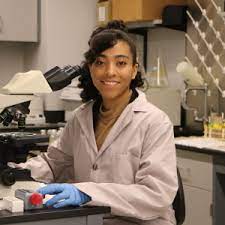 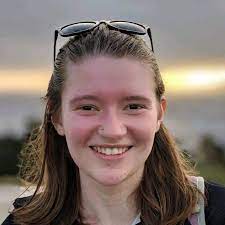 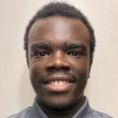 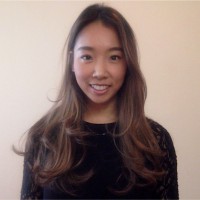 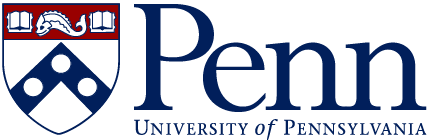 What is GTMS about?
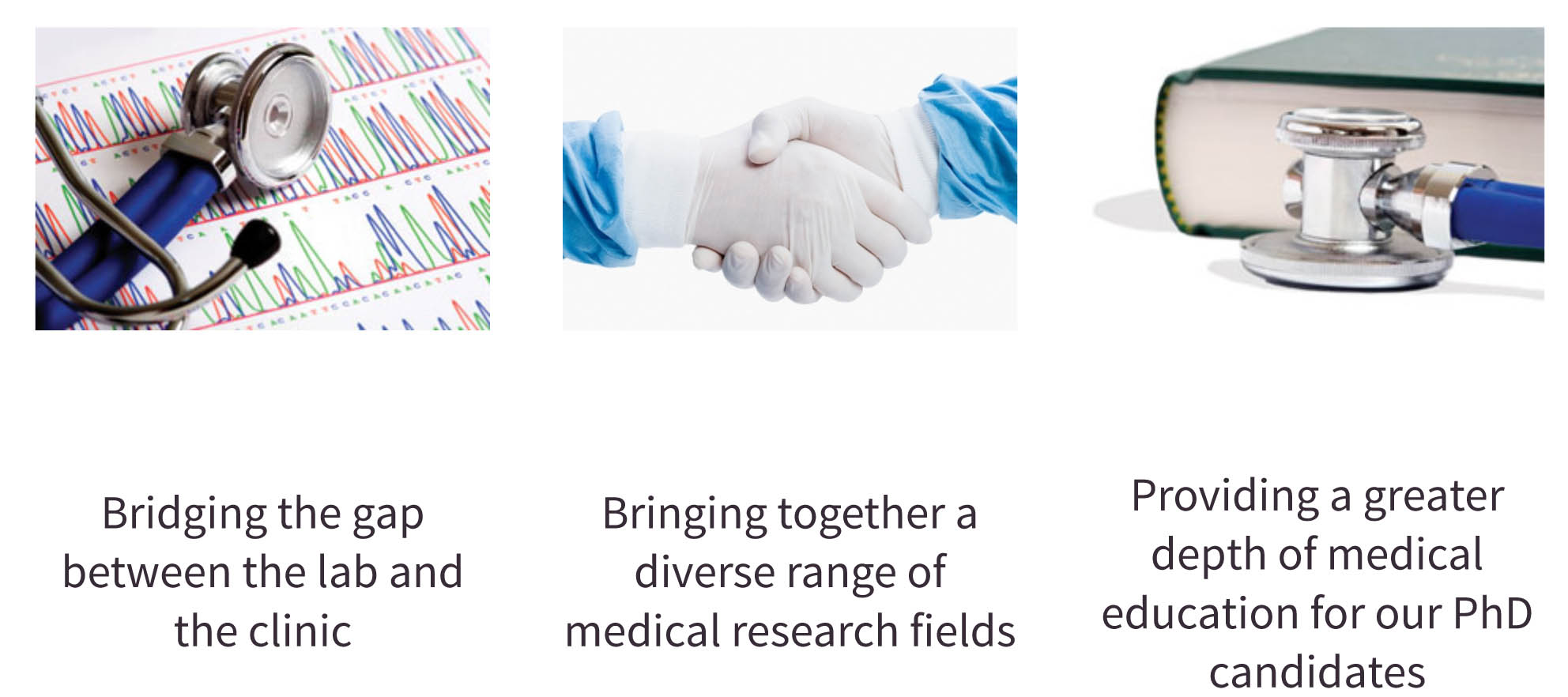 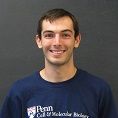 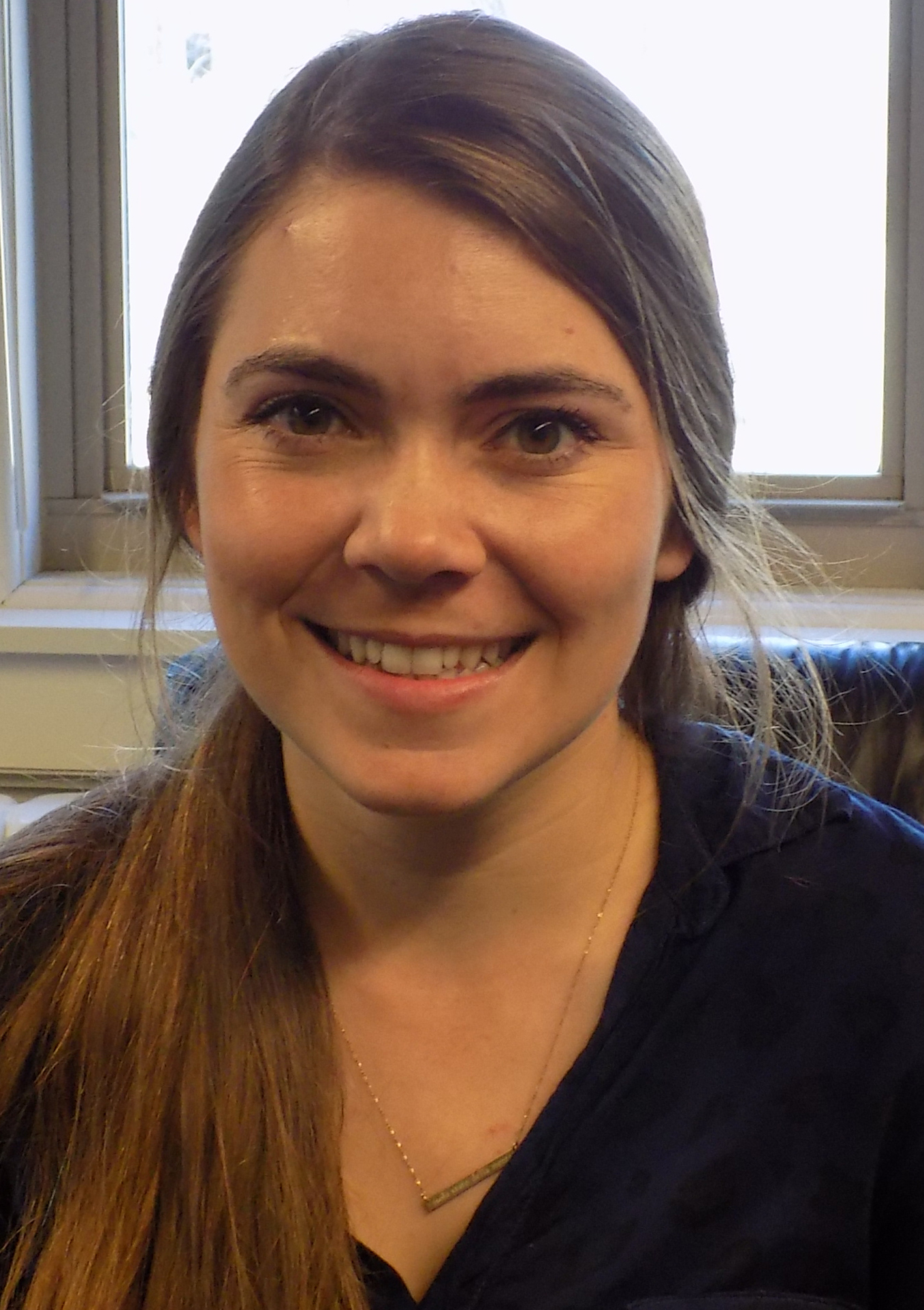 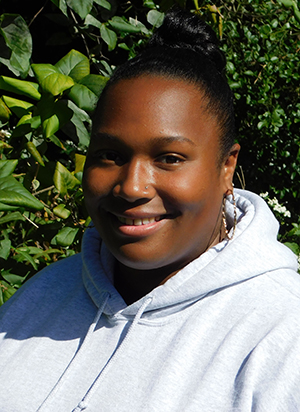 Our GTMS Program
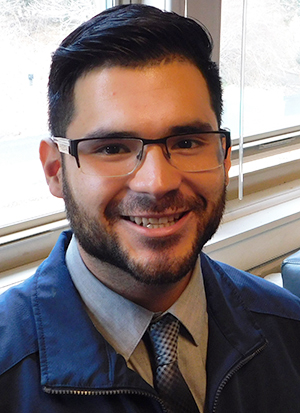 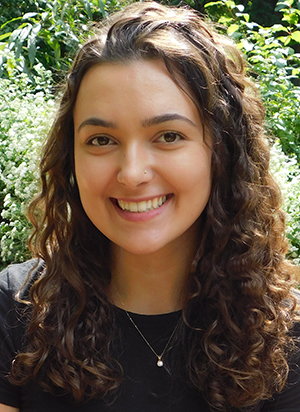 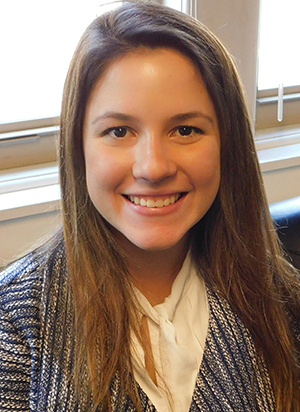 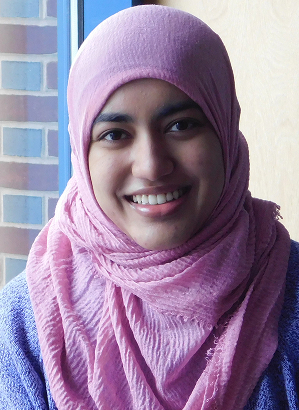 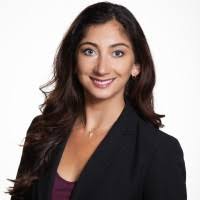 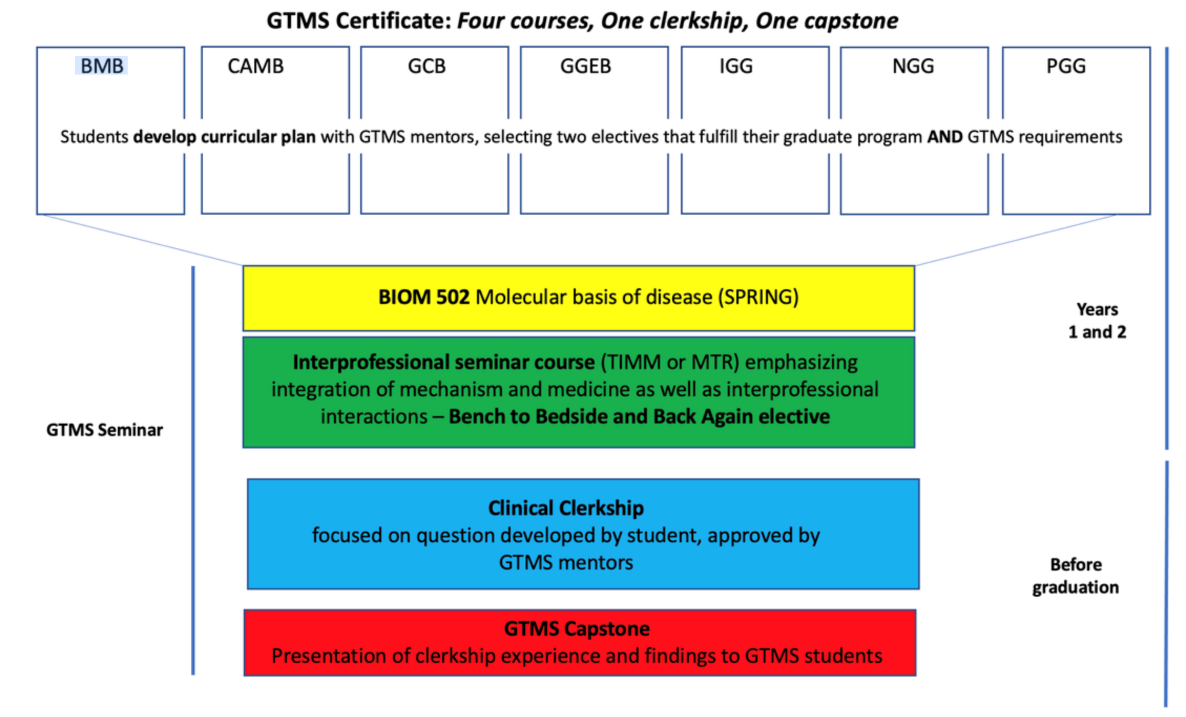 40+ students from almost all BGS grad groups
10-15 students admitted each year
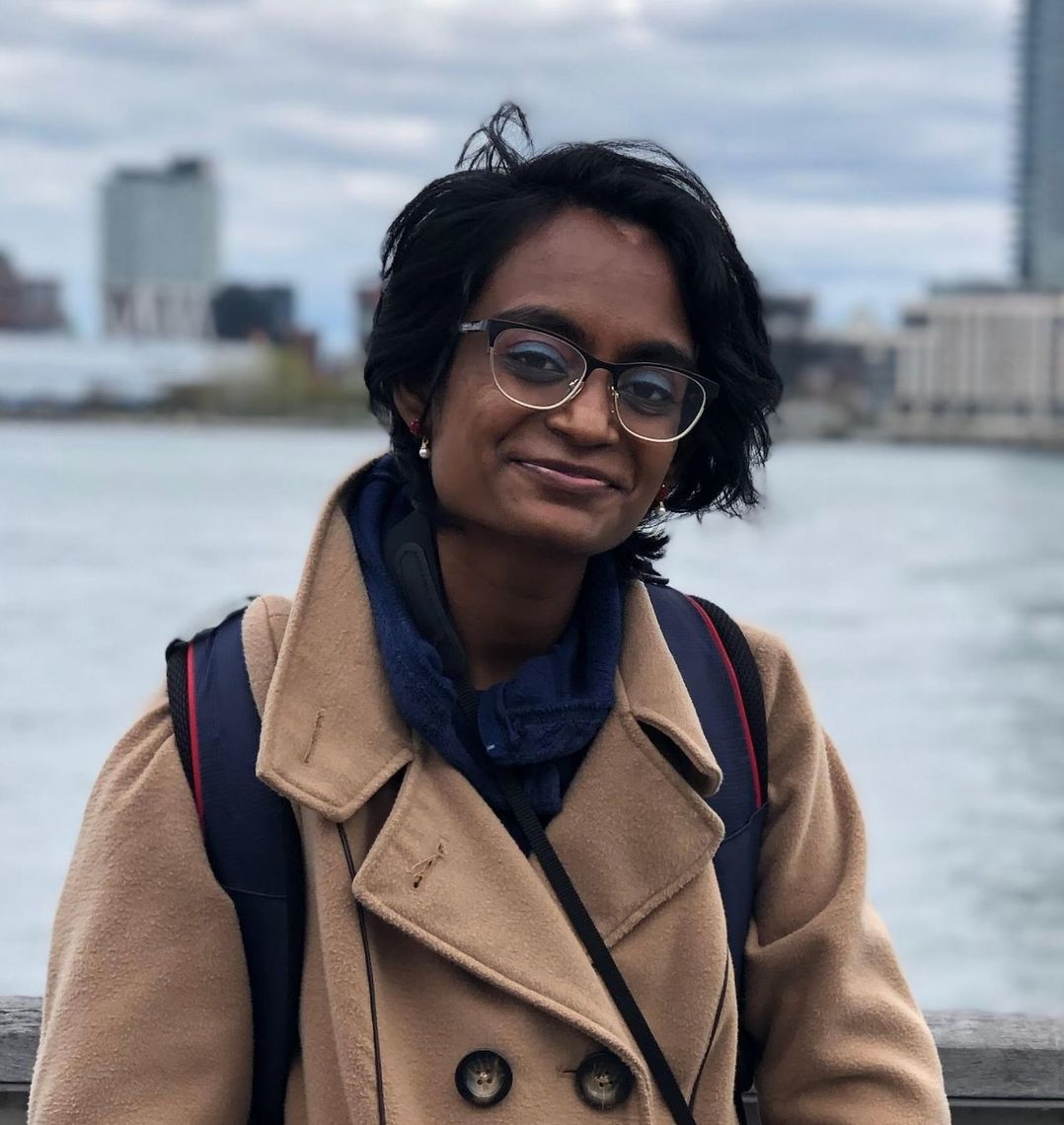 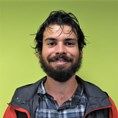 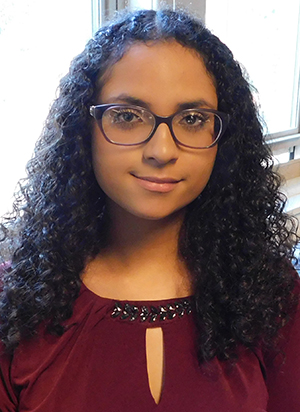 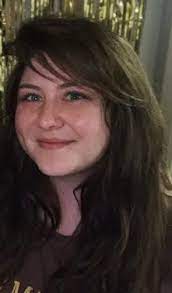 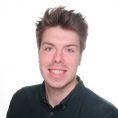 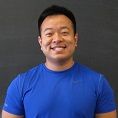 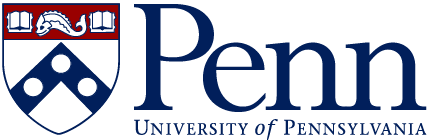 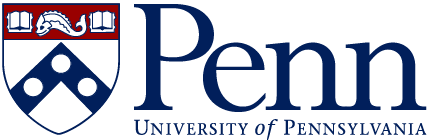 Program Overview
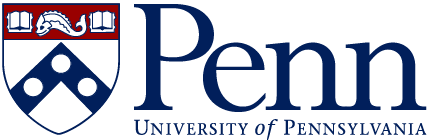 CUrriculum
Biom 502
The signature course of the program – and a wonderful one.
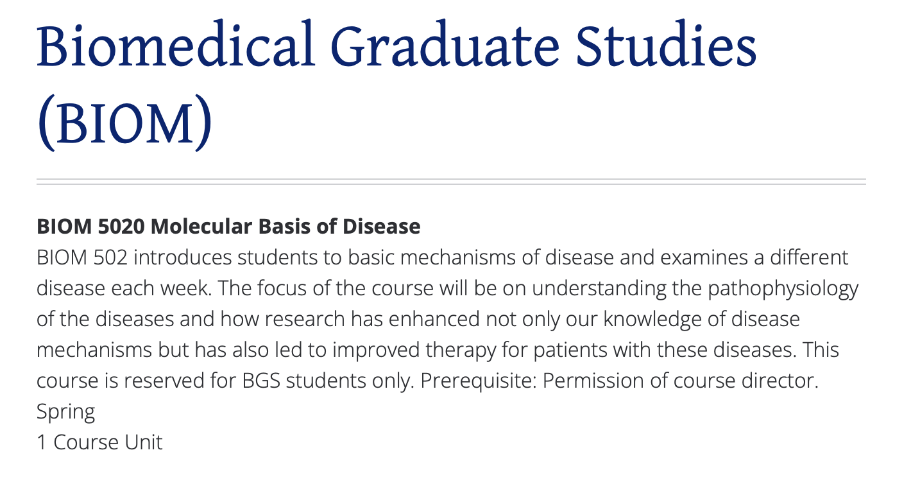 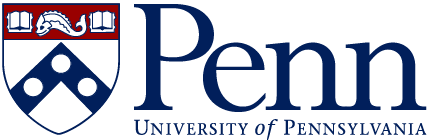 Clinical Clerkship
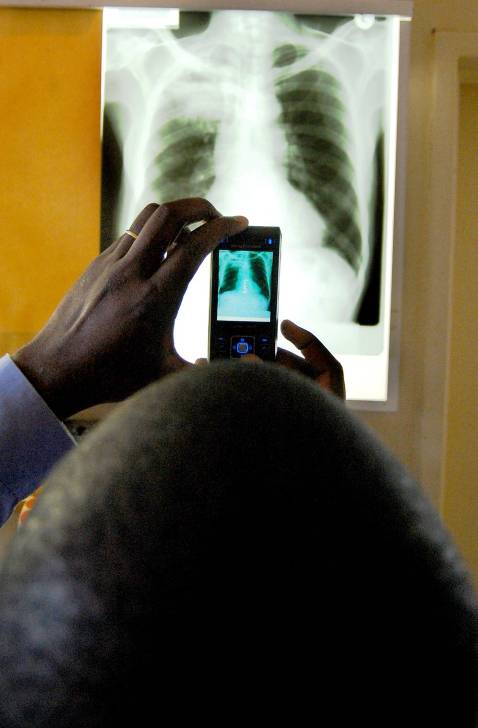 Goals: 
Gain insight into drug development, medical care delivery and/or patient-oriented research. 
Expand professional network.
40 hours in a clinical setting: Flexible and based on your interests
Attend medical rounds
Shadow physicians and veterinarians; observe surgeries
Observe autopsies, necropsies
Gain familiarity with clinical laboratory diagnostics
Gain exposure to Penn’s global health clinics
Gain exposure to clinical trial
Keep a journal of your clinical experiences
Present your experience at the GTMS Seminar
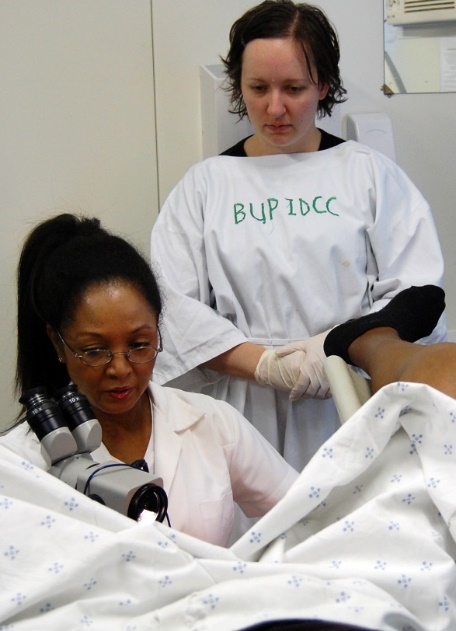 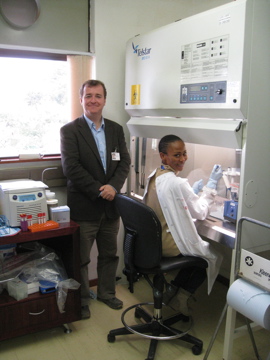 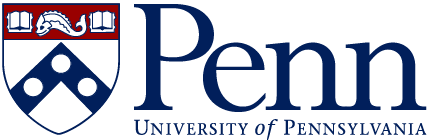 Annual Multi-School Student Symposium
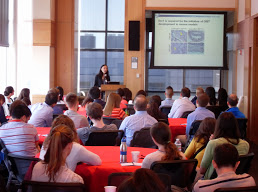 Rotating symposium with Harvard, Yale, Memorial Sloan Kettering, Columbia, Stonybrook and Penn PhD students
2018-19 Yale
2019-20 Penn
This year??
[Speaker Notes: This year at Yale, next year at Penn]
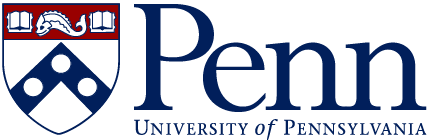 What are our graduates doing?
Principal Scientist and Director of Scientific Licensing, Janssen Pharmaceuticals
Associate Director of Research and Senior Scientific Advisor, Castleman Disease Collaborative Network
Cancer Prevention Fellow, National Cancer Institute
Assistant Professor of Pathology, Virginia Commonwealth University
Postdoctoral Fellow, Salk Institute
Senior Analyst for Corporate Development, ACADIA Pharmaceuticals

https://www.med.upenn.edu/gtms/former-students.html
Carolann, Carris, Bormeh and Jun
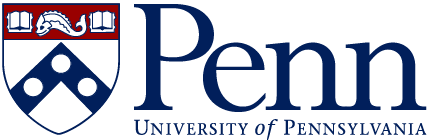 GTMS Monthly Seminar
An informal monthly gathering of GTMS students.

Topics and speakers are selected by 2nd year students and include investigators sharing their experiences and expertise in:
Startup and Entrepreneurship 	
Patent and Intellectual Property 
Drug Development
Clinical Trials: design, monitoring and data analysis
Why join GTMS?
The future of biomedical research depends upon:


The involvement of the basic science community in addressing important, unmet clinical needs to improve human health
Communication and collaboration among physicians, veterinarians and basic scientists
You!
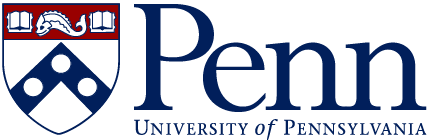 Sounds great, but can I still apply?
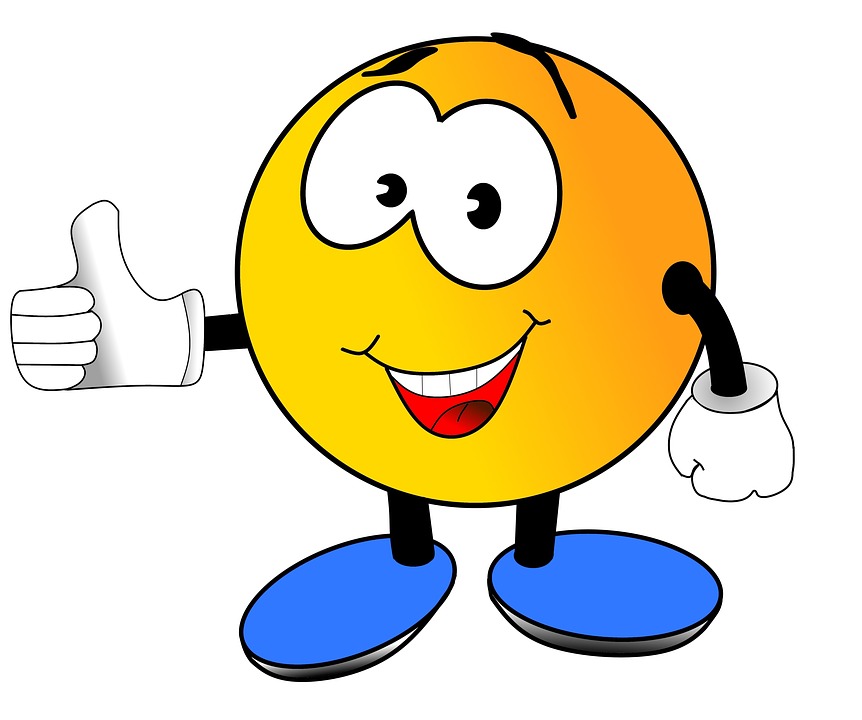 Accepting applications until September 10th
Website:  http://www.med.upenn.edu/gtms 

Administrator: 	

Candace Cain, Candace.Cain@upenn.edu

Directors:    	
Jonathan Katz, jpkatz@upenn.edu 
			
Jenni Punt, punt@vet.upenn.edu
https://pixabay.com/
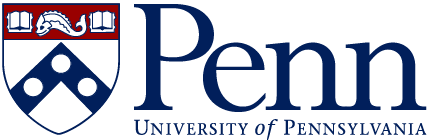 Thanks to our GTMS students
current
and former